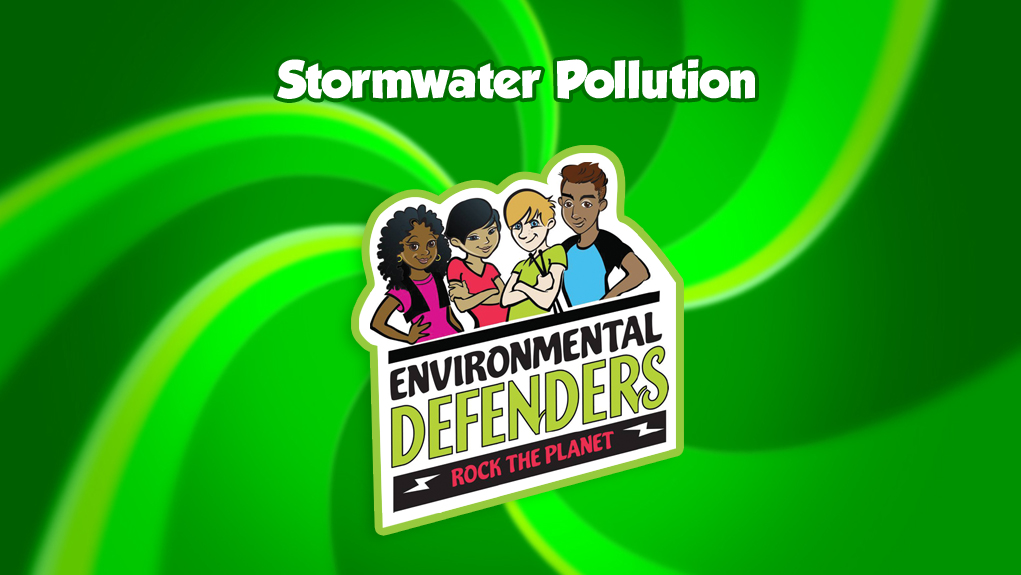 S1
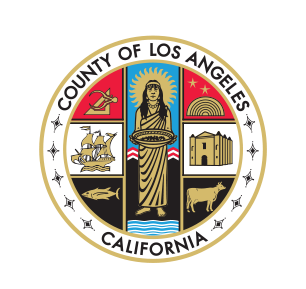 © Copyright 2018, Los Angeles County. 
All Rights Reserved.
WHAT IS WRONG WITH THIS PICTURE?
S2
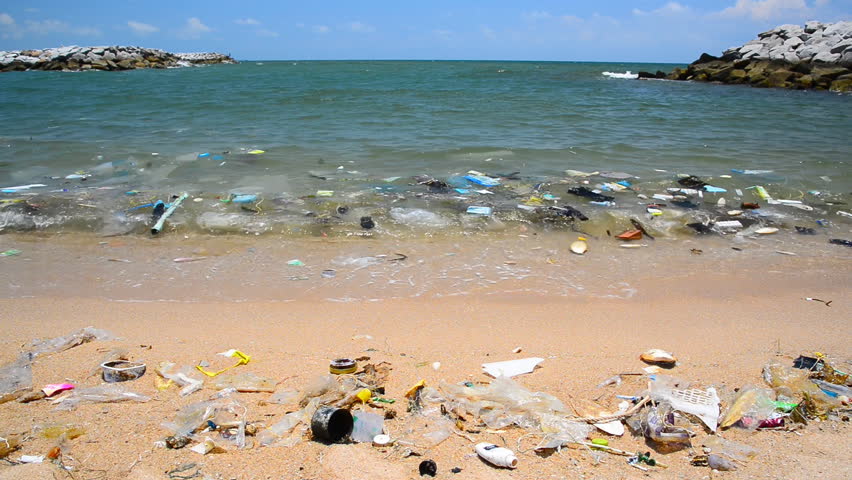 https://www.shutterstock.com/video/clip-9500465-stock-footage-pollution-on-the-beach-of-tropical-sea.html?src=rel/13104191:1/gg
S3
HOW SHOULD A BEACH LOOK?
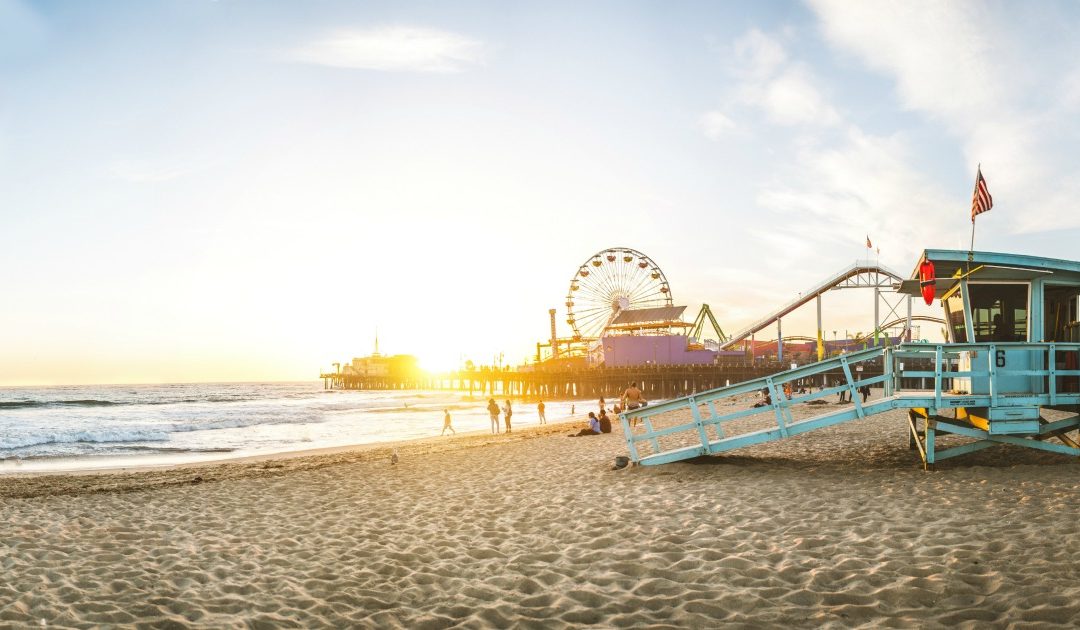 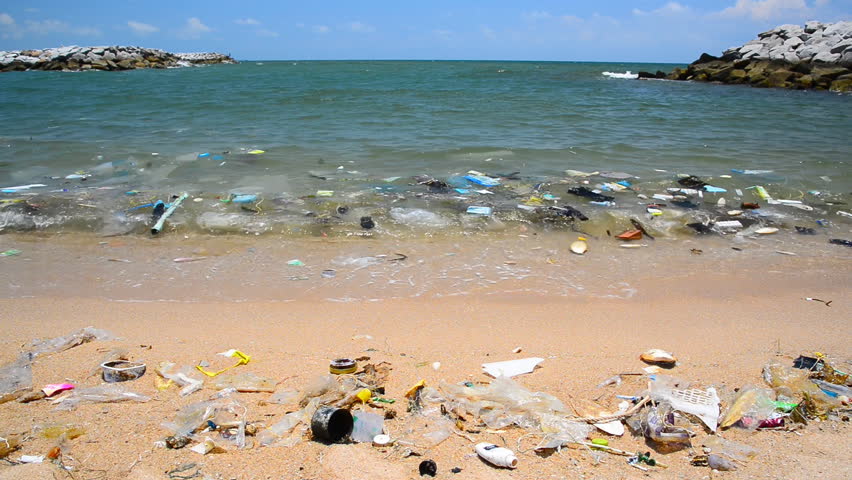 https://www.shutterstock.com/video/clip-9500465-stock-footage-pollution-on-the-beach-of-tropical-sea.html?src=rel/13104191:1/gg
https://supervisorkuehl.com/wp-content/uploads/2017/06/Heal-the-Bay-Report-Card-1080x630.jpg
S4
WHO MADE ALL THIS WASTE AND 
HOW DO YOU THINK IT ENDED UP AT THE BEACH?

	Chart student responses 
Who?
How?
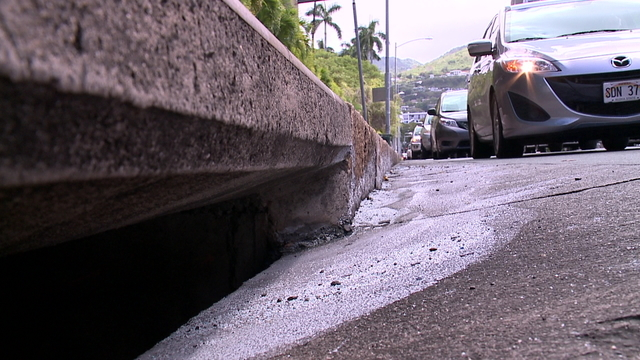 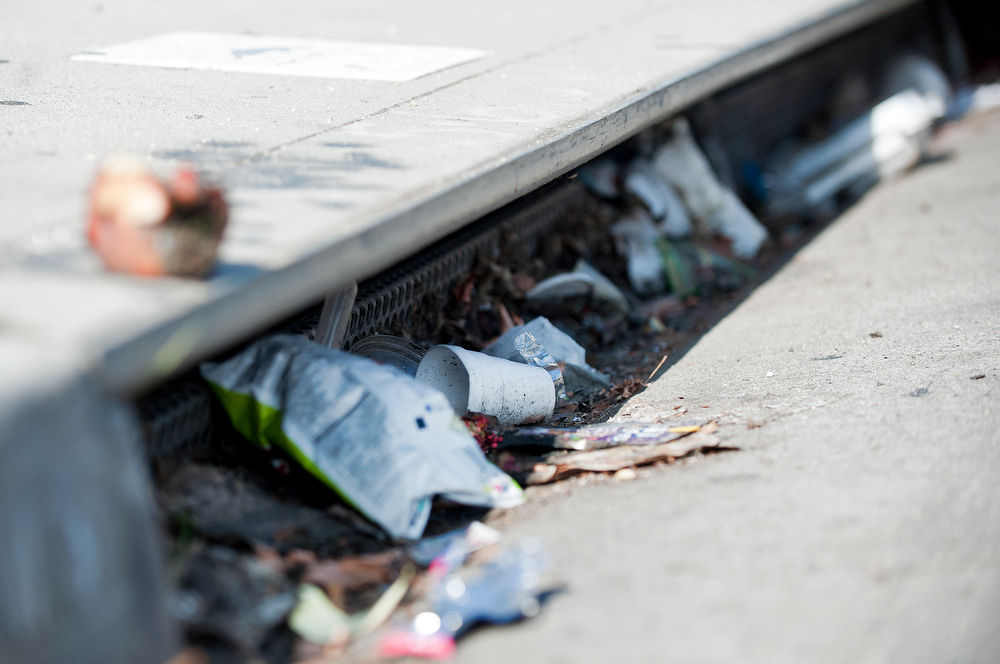 S5
https://www.khon2.com/news/local-news/contractor-caught-dumping-waste-water-down-storm-drain/1025784152
https://www.scpr.org/news/2018/07/17/84816/l-a-county-voters-to-decide-on-new-stormwater-tax/
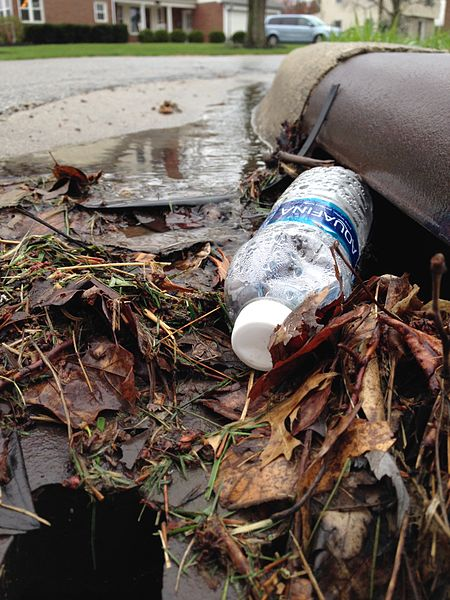 WHAT ARE POLLUTANTS?
Any substances that can hurt the environment.

WHAT IS STORMWATER POLLUTION?
Excess water that runs down storm drains 
carrying pollutants from the environment.
https://commons.wikimedia.org/wiki/File:%22I_prefer_the_bottled_stuff,%22_said_the_storm_drain._(25565964563).jpg
Where does our water come from?
S6
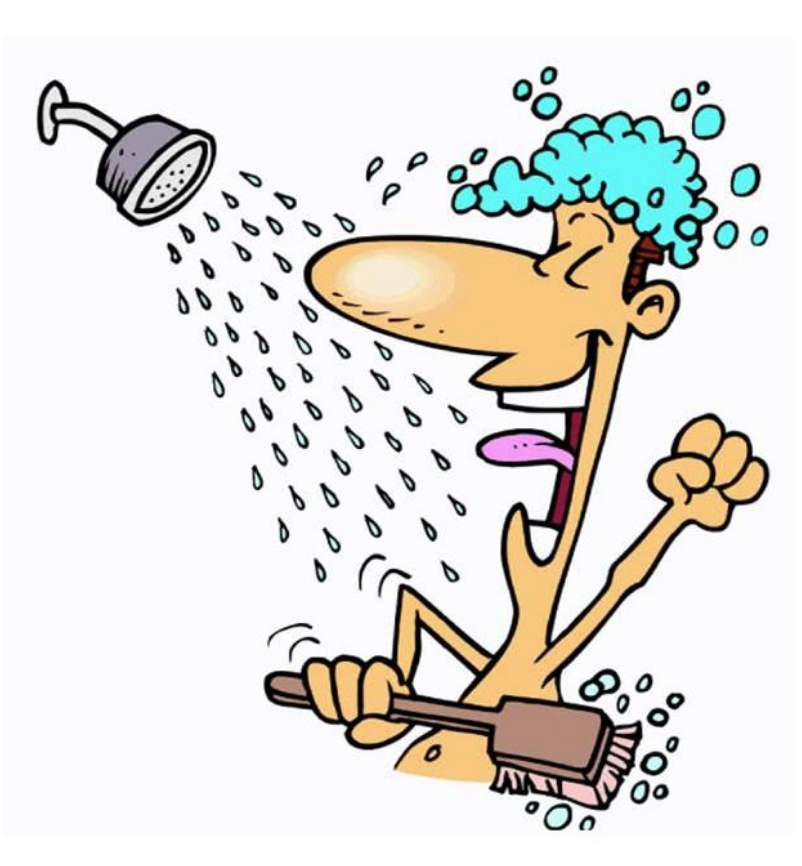 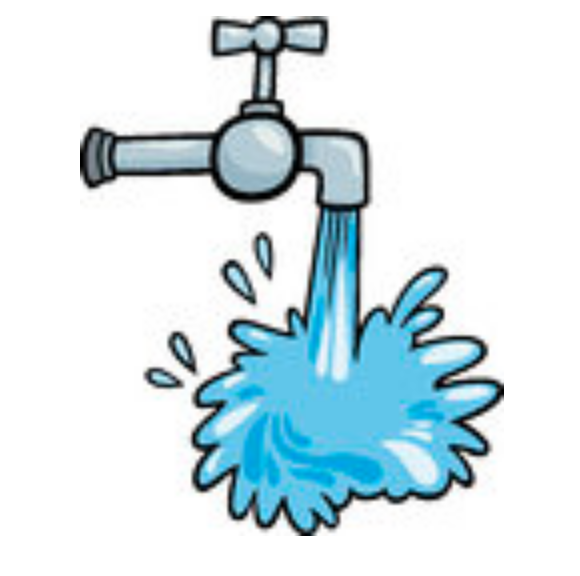 http://www.clipartguide.com/_pages/0511-0901-0516-4420.html
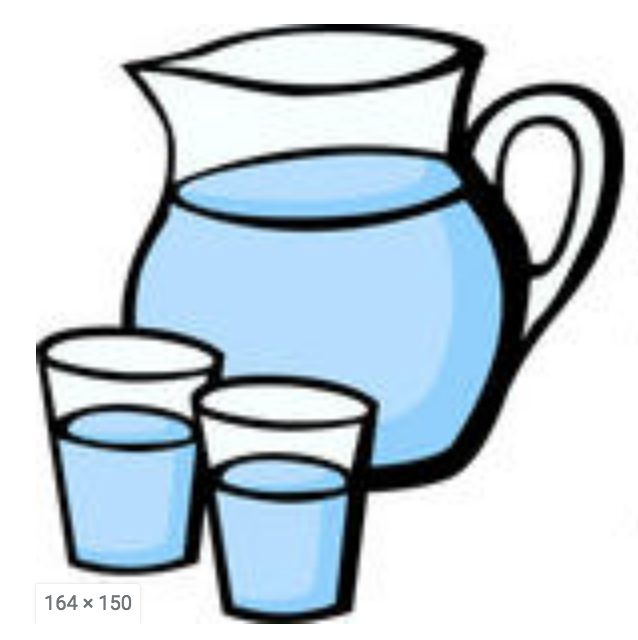 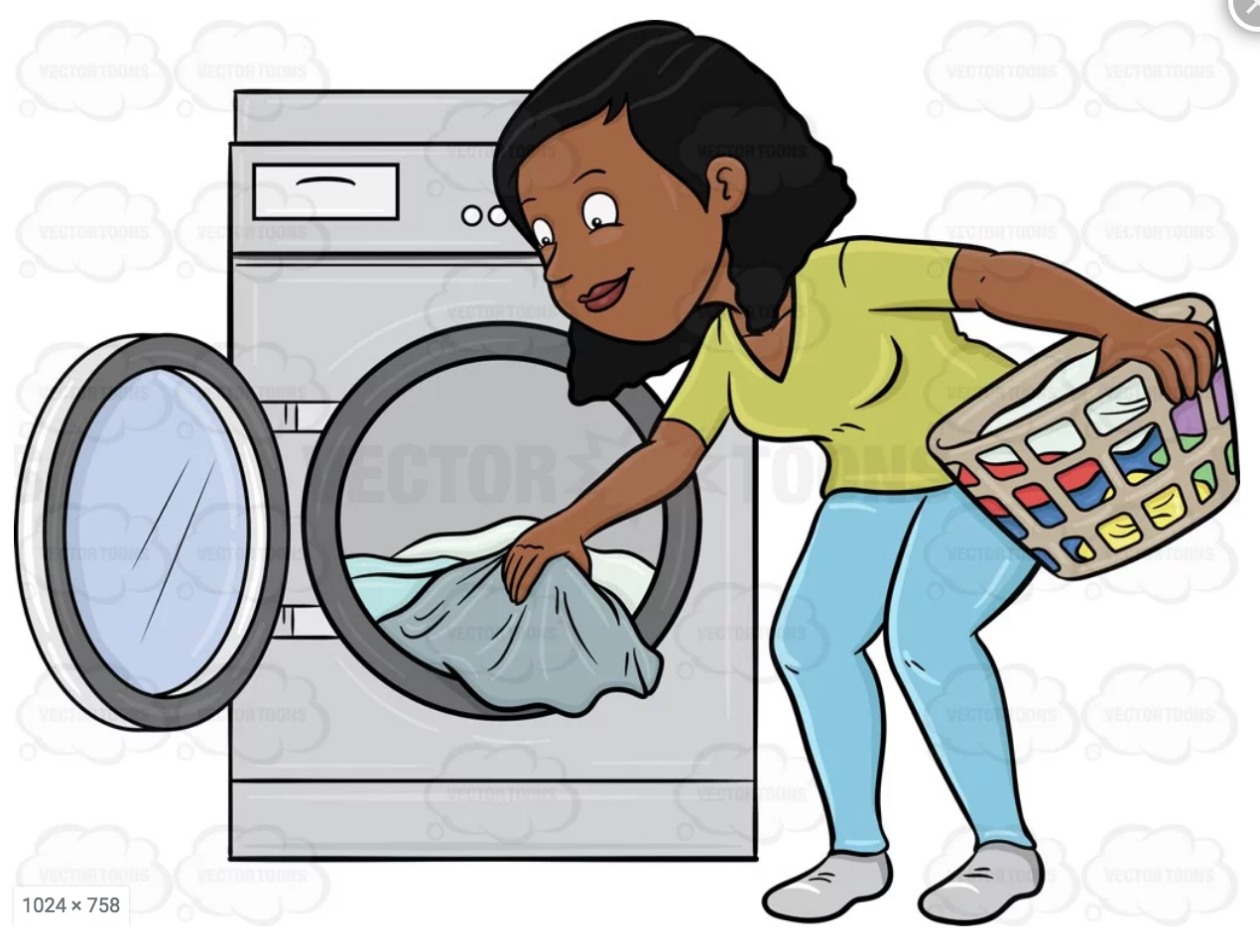 https://www.istockphoto.com/vector/water-tap-clip-art-cartoon-illustration-gm186932652-27058811
http://realclipart.today/clip-art-of-glasses-of-water.html
https://vectortoons.com/product/a-black-woman-taking-out-her-washed-linens-from-the-washer/
What happens to the rainwater on the ground? Where does it go?
S7
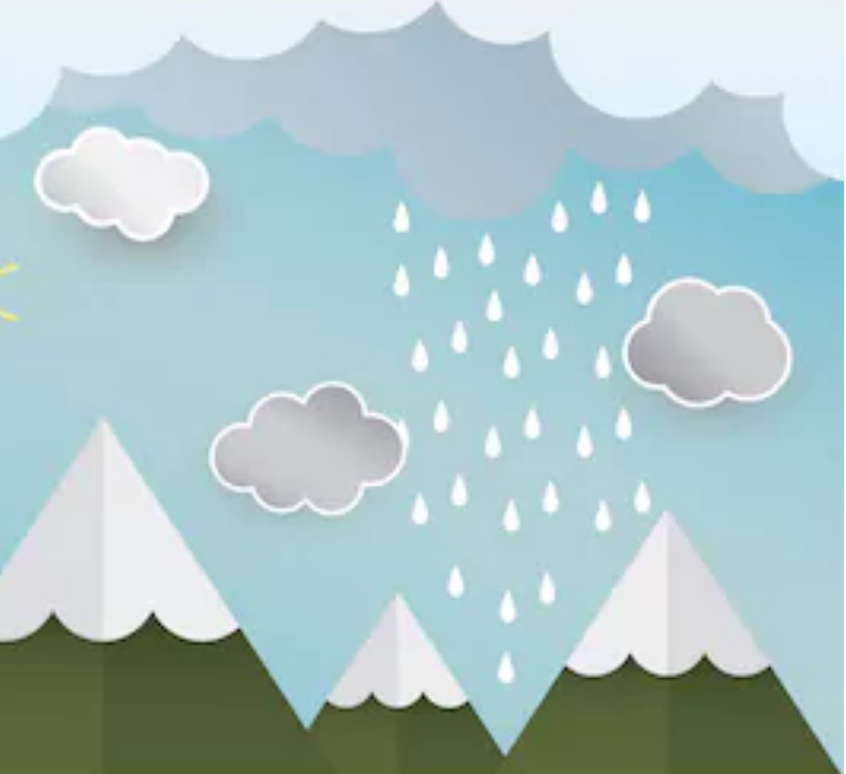 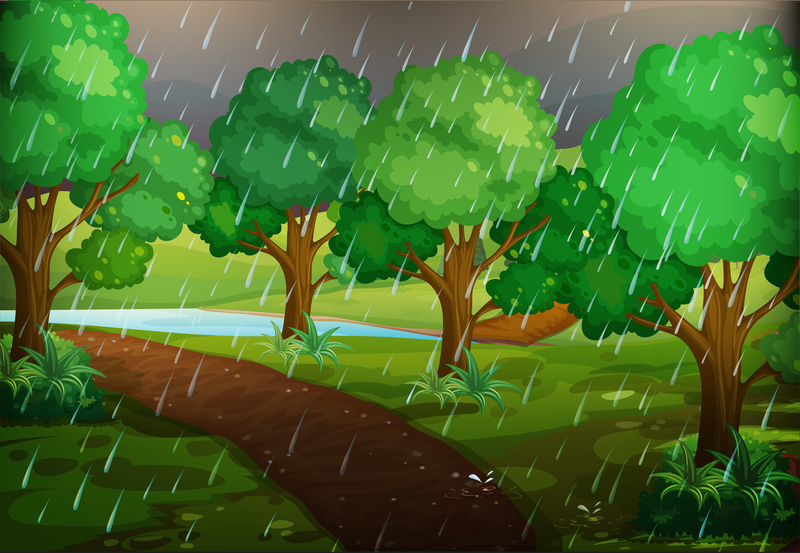 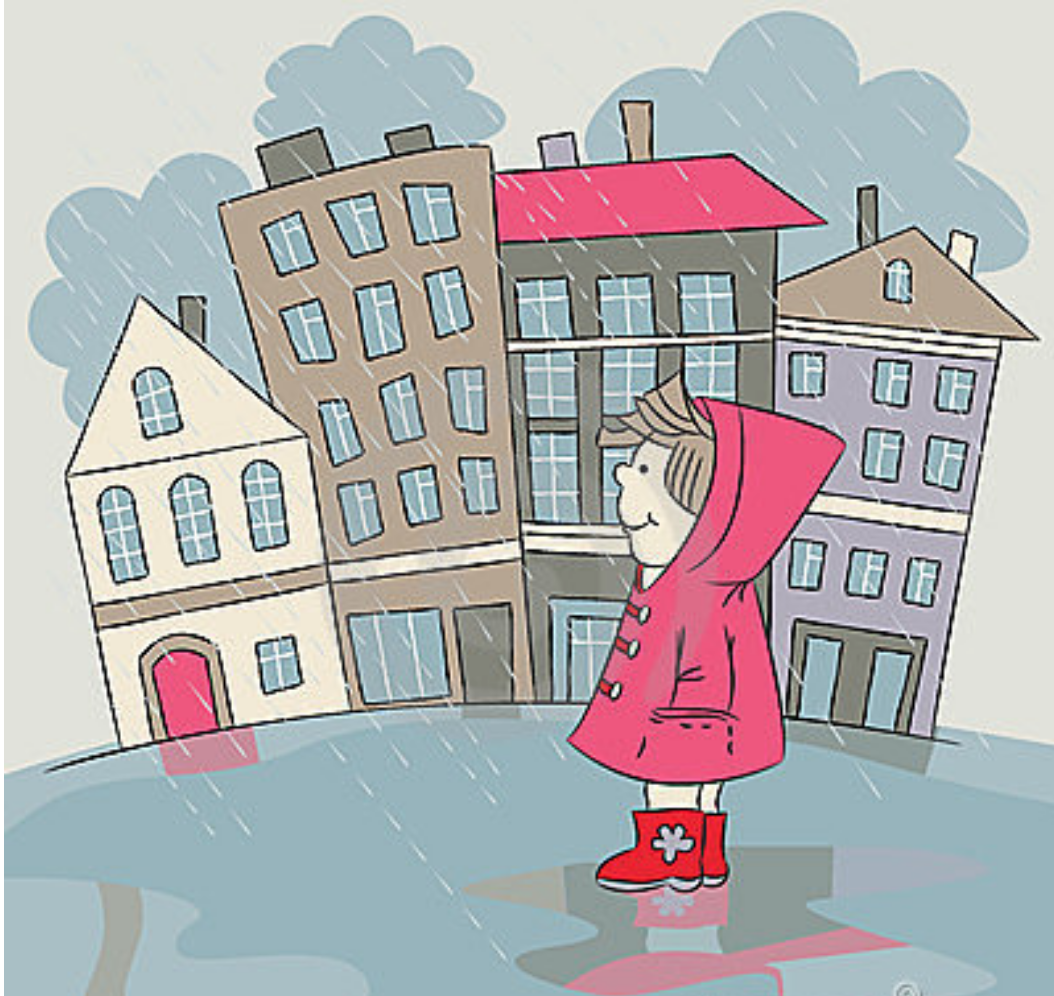 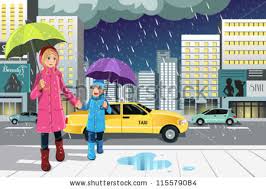 https://www.shutterstock.com/image-vector/paper-art-rain-sun-mountain-cloud-655089091
https://www.dreamstime.com/illustration/forest-scene-rainy-day.html
https://www.dreamstime.com/royalty-free-stock-photos-rain-city-image23524878#res170862
S8
WHAT IS A WATERSHED?
A watershed is an area 
of land that contains a 
group of streams and 
rivers that all drain into 
a single body of water, 
such as a larger river, 
a lake, or an ocean.
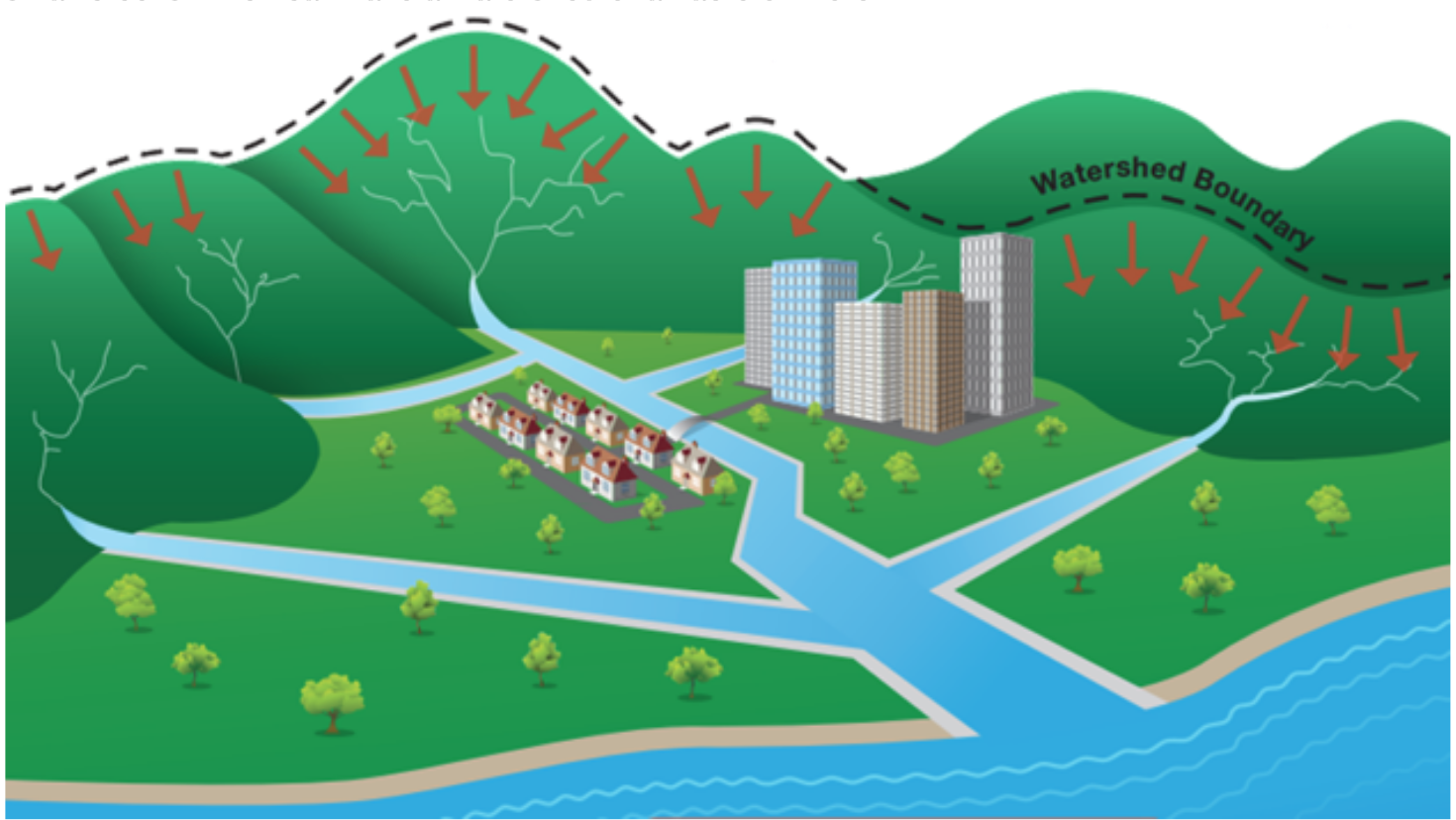 http://www.lastormwater.org/about-us/about-watersheds/
S9
INITIAL WATERSHED MODEL
 
In your Science Notebook, draw a model of the watershed we just observed. 

Remember to add labels.
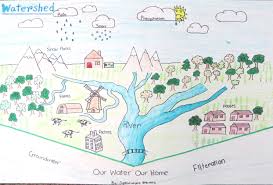 http://www.capeatlantic.org/Poster_Contest_.html
S10
RAINWATER IN A WATERSHED MODEL

Add arrows in your watershed model that show the direction the rain water flowed through the watershed.
S11
RAINWATER IN A WATERSHED MODEL
Answer the following questions under your model:

Where does our water come from?
What is a watershed?
When it rains, where does the rainwater go?
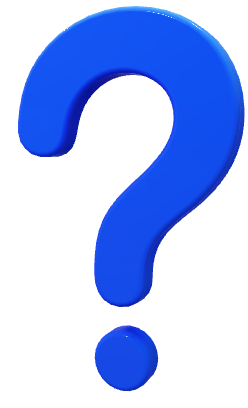 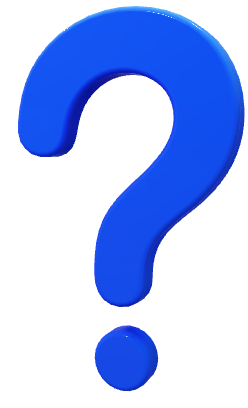 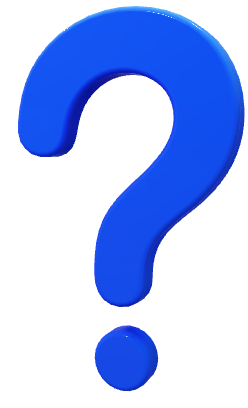 S12
RAINWATER IN CITY STREETS
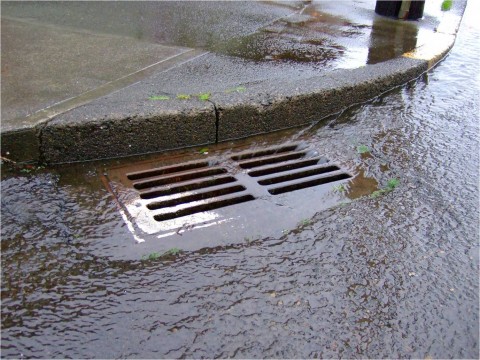 When it rains in the streets around your house, where does the water go?
http://www.duncanville.com/departments/public-works/divisions/stormwater/street-stormwater-drain/
S13
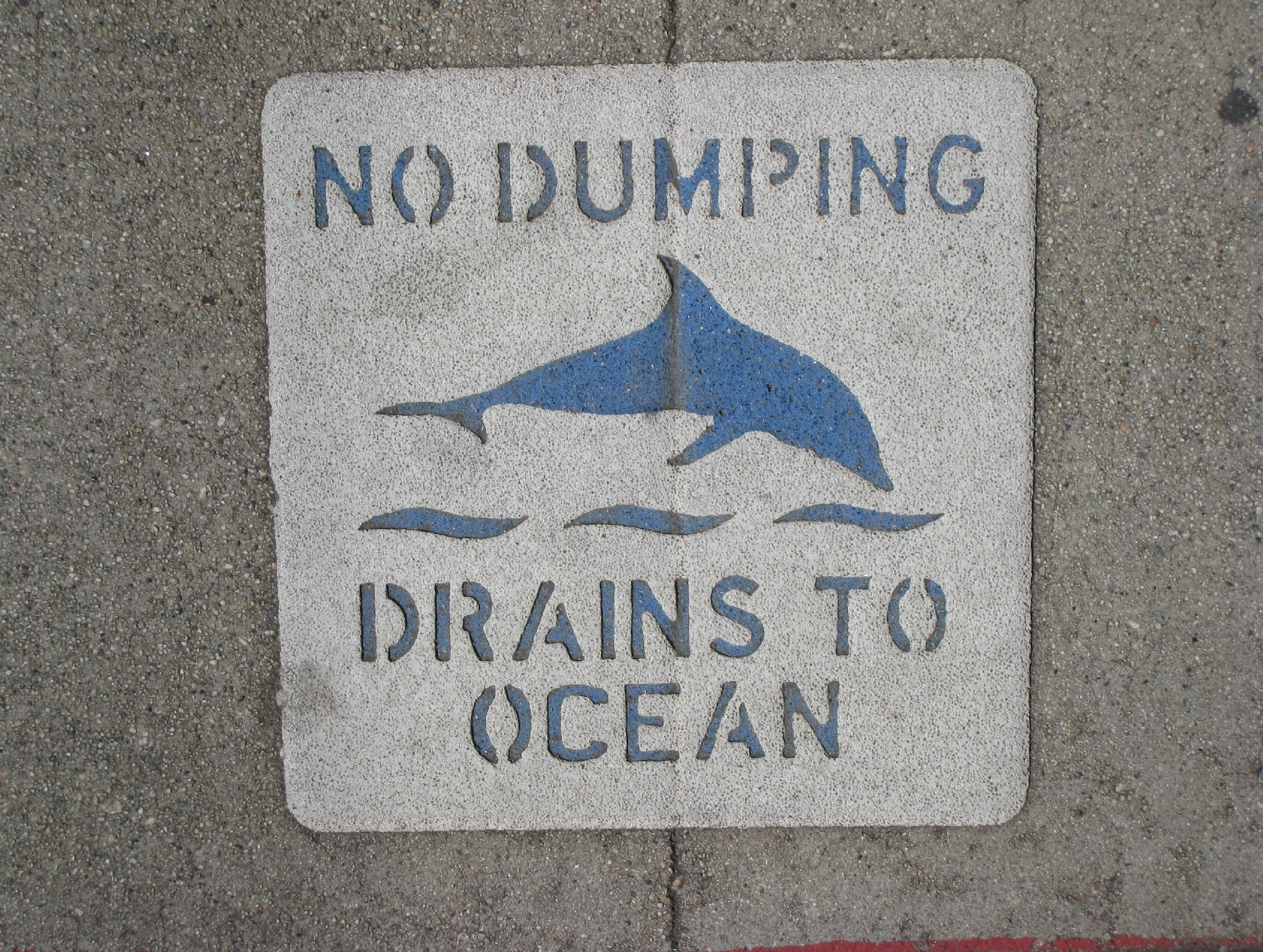 Storm Drain Inlets
 (also called
Catch Basins)
http://www.watereducation.org/aquafornia-news/innovative-ideas-southern-california-practical-projects-and-techniques-show-how
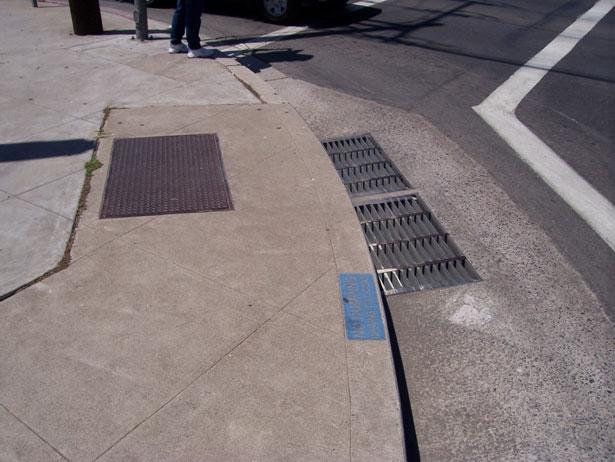 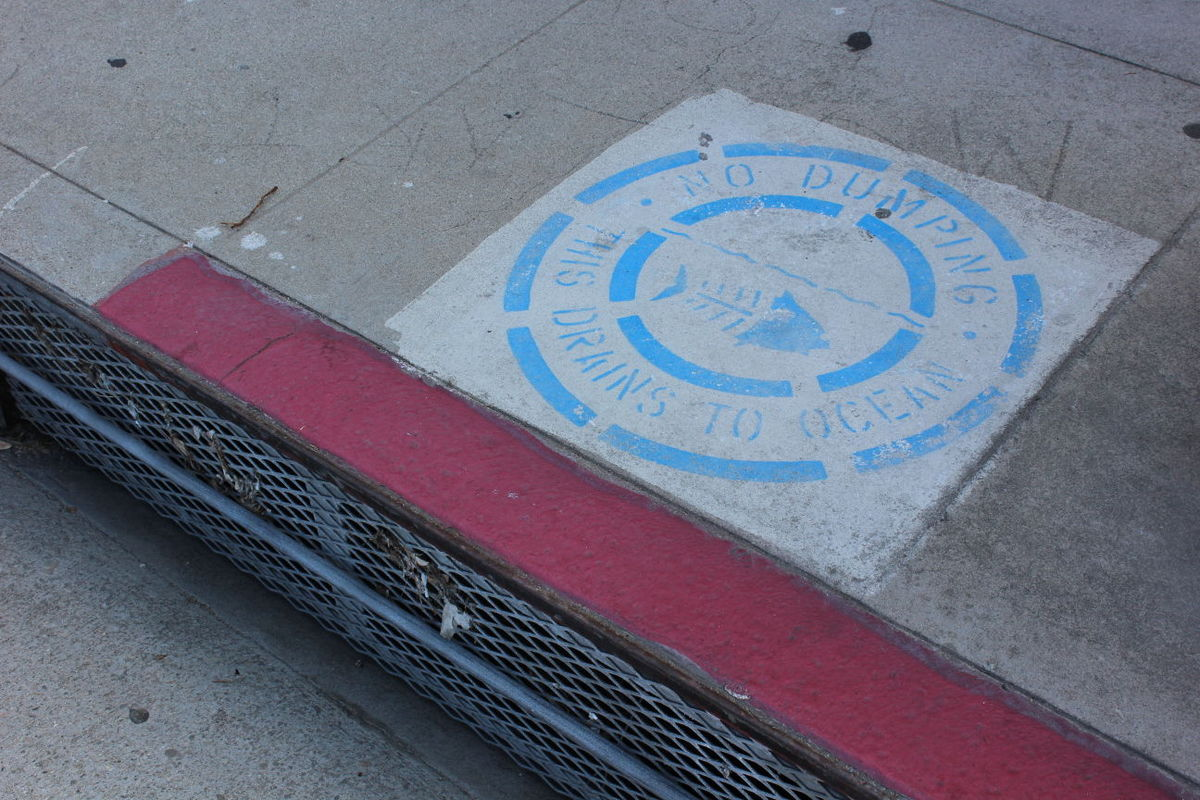 http://www.kabbara.net/?page_id=468
http://tbrnews.com/news/hermosa_beach/hermosa-beach-calls-on-community-to-help-stencil-storm-drains/article_263b58c6-ef90-11e4-b87c-53412c3a2f3c.html
S14
RAINWATER IN CITY STREETS
Where does rainwater go to from the storm drain inlets or catch basins? 

Where does it go to from creeks, streams and rivers? (Remember what we learned from the watershed model!)
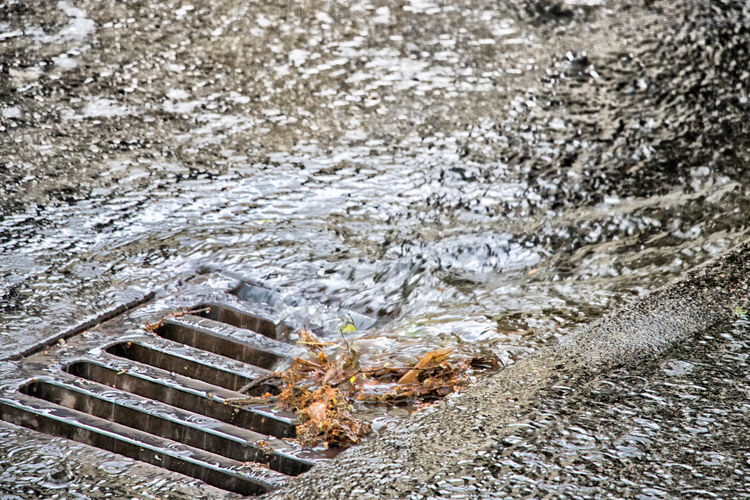 https://kfiam640.iheart.com/content/2018-07-17-la-county-approves-stormwater-tax-for-november-ballot/#
S15
RAINWATER IN CITIES
What do you think happens to pollutants in our street when it rains?

Where do pollutants end up?
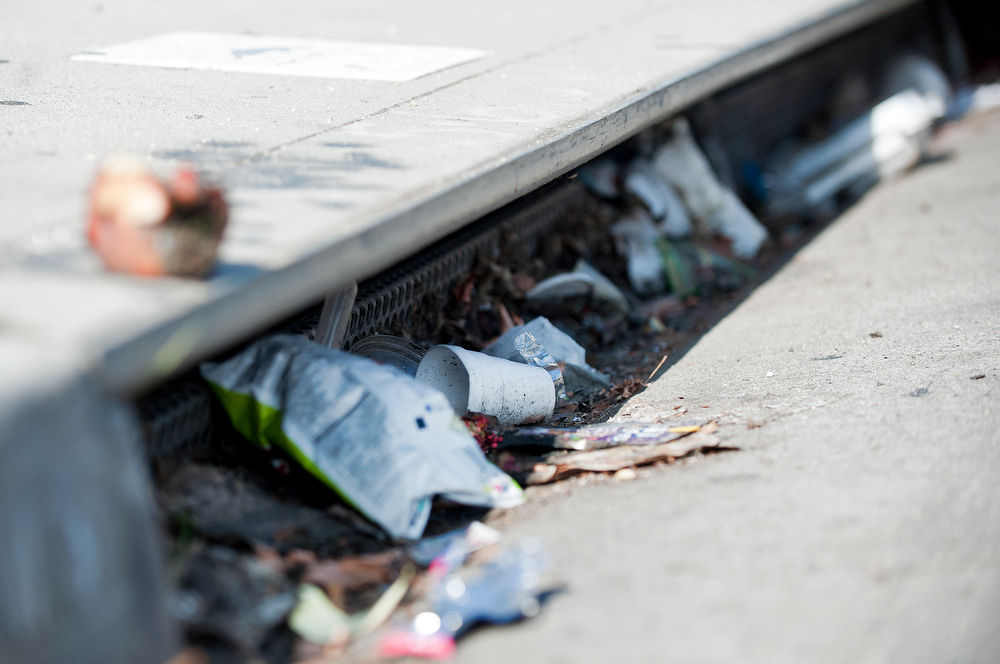 https://www.scpr.org/news/2018/07/17/84816/l-a-county-voters-to-decide-on-new-stormwater-tax/
WHAT IS STORMWATER POLLUTION?
Excess water that runs down 
storm drain inlets (or catch basins) carrying 
pollutants from the environment.
S16
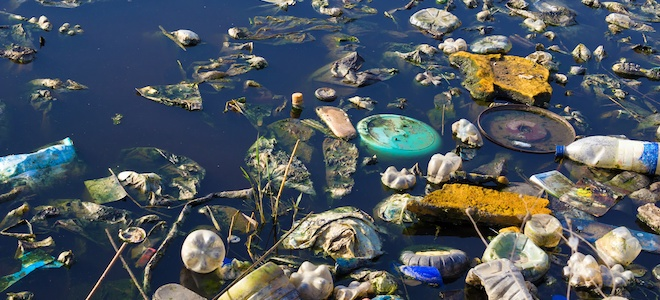 Credit: iStockphoto
https://www.doityourself.com/stry/what-are-the-effects-of-water-pollution-on-the-environment
S17
ALL THE WAY TO THE OCEAN
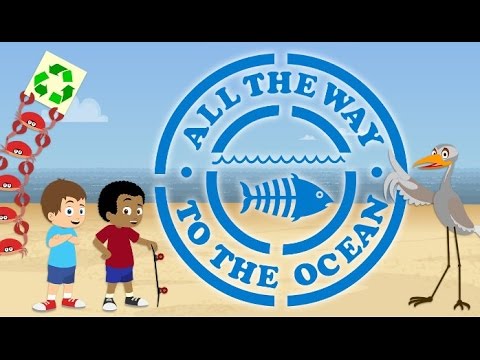 [Speaker Notes: Youtube video link: https://www.youtube.com/watch?time_continue=5&v=sZW2ByM623g]
S18
SCHOOL COMMUNITY FIELD TRIP
We will take a field trip around our school.
Follow the directions in the map given to you. 
Look for storm drain inlets (or catch basins) and mark them on your map with a blue checkmark. 
Take note of any pollutants that can end up going down the storm drain inlets (or catch basins). 
What do you think will happen to them?
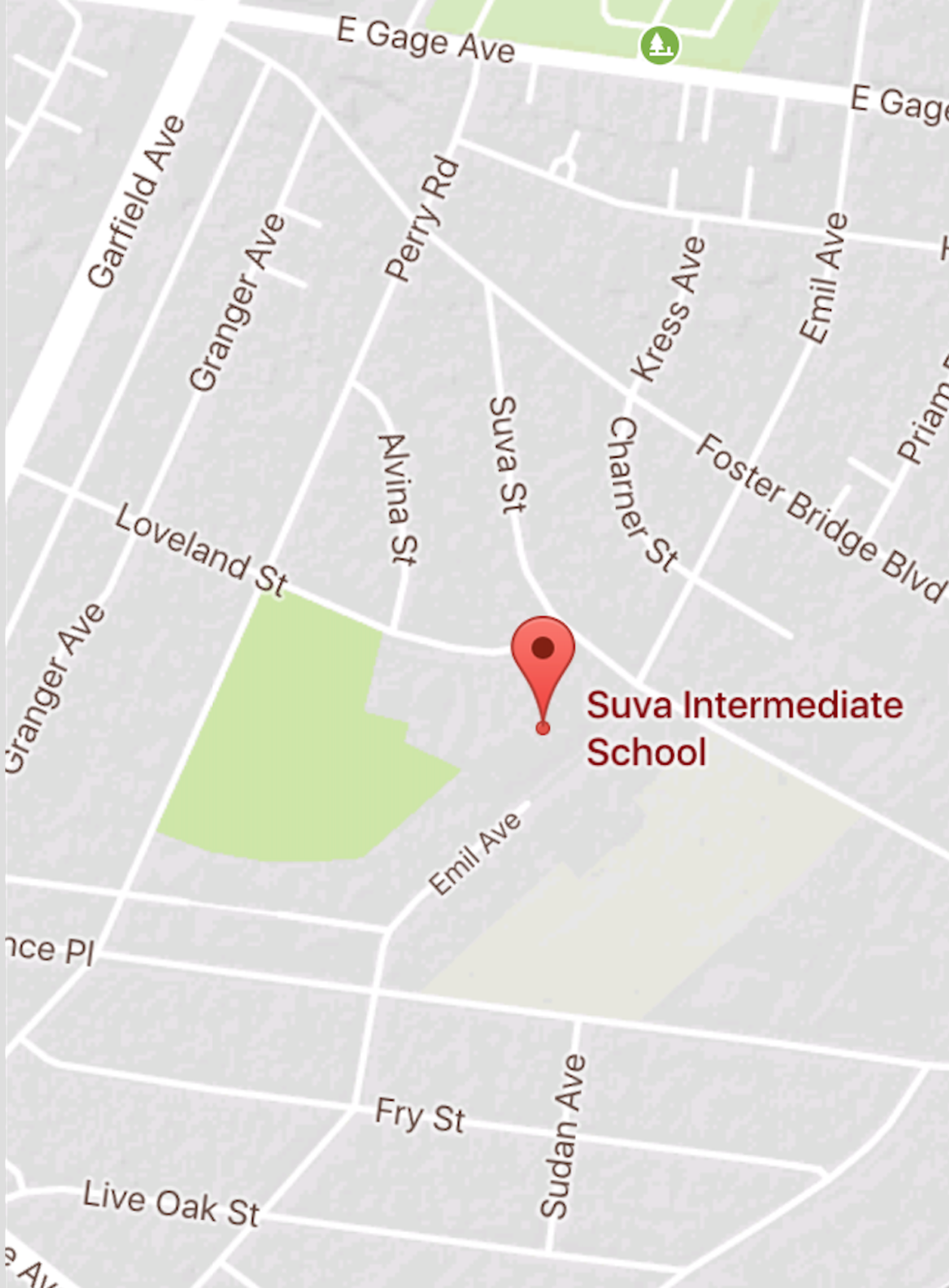 S8
FIELD TRIP MAP
KEY

               Route and 
                       direction 
                       of field trip

                   Storm drain inlet 	(or catch basin)         
                      location
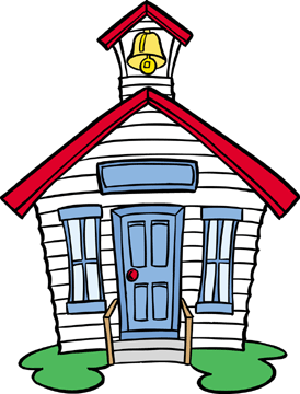 SAMPLE
S20
FIELD TRIP DISCUSSION QUESTIONS
How many storm drain inlets/catch basins did we see?
What types of waste or pollutants did you notice on our streets?
What do you think will happen to all the waste we found?
S21
PUBLIC SERVICE ANNOUNCEMENT:

“How to Prevent Stormwater Pollution”
	
With a group, write a letter, draw a poster or put on a play 
that will raise community awareness about keeping the 
streets clean so water pollution doesn’t happen.
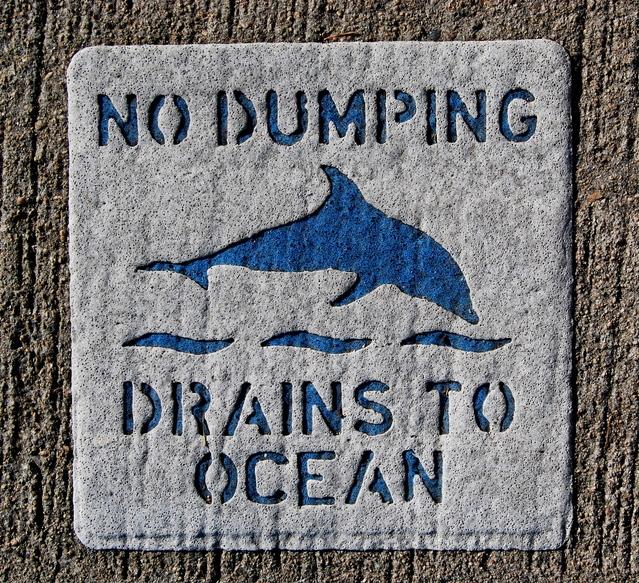 https://www.freeimages.com/photo/ecology-2-1309067